THÔNG CÁO BÁO CHÍ
Kính gửi: Các cơ quan báo chí truyền thông
Ngày 12 tháng 9 năm 2023 
Ủy ban Đặc biệt Kỷ niệm 50 năm thiết lập quan hệ ngoại giao Nhật Bản – Việt Nam trực thuộc Hiệp hội Doanh nghiệp Nhật Bản tại Tp.Hồ Chí Minh
Kỷ niệm 50 năm thiết lập quan hệ ngoại giao Việt Nam – Nhật Bản 2023
Dự án ca khúc hữu nghị Việt – Nhật 
 “Tomodachi – Tình bạn”
Nhân kỷ niệm 50 năm thiết lập quan hệ ngoại giao Việt Nam – Nhật Bản (1973 - 2023), Ủy ban Đặc biệt Kỷ niệm 50 năm thiết lập quan hệ ngoại giao Nhật Bản – Việt Nam trực thuộc Hiệp hội Doanh nghiệp Nhật Bản tại Tp.Hồ Chí Minh sẽ triển khai dự án Ca khúc hữu nghị Việt – Nhật “Tomodachi – Tình bạn” dự kiến diễn ra từ tháng 9 đến tháng 12 năm 2023.

Thông qua dự án này, Ban tổ chức mong muốn Ca khúc hữu nghị Việt – Nhật cùng từ khóa “Tomodachi – Tình bạn” được lan tỏa rộng khắp đến người dân hai nước, đặc biệt là thế hệ trẻ nhằm nâng cao nhận thức và tiếp tục phát huy, kế thừa mối quan hệ hữu nghị tốt đẹp Việt Nam – Nhật Bản hiện tại và trong tương lai.  

Ca khúc hữu nghị “Tomodachi – Tình bạn” mang nội dung về tình bạn bình đẳng, không phân biệt khoảng cách, tuổi tác, sắc tộc, màu da, chỉ cần đồng lòng và thấu hiểu, chúng ta sẽ cùng nhau tạo nên một thế giới tuyệt vời, bình yên và hạnh phúc. Chúng tôi hy vọng rằng khi hòa chung một giọng hát, một ca khúc, thông điệp về tình hữu nghị Việt Nam – Nhật Bản sẽ được tiếp nối và truyền lại cho các thế hệ mai sau.
Ca khúc hữu nghị Việt – Nhật “Tomodachi – Tình bạn”: https://www.youtube.com/watch?v=0SwY4nPVZyk
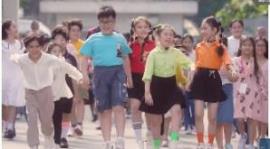 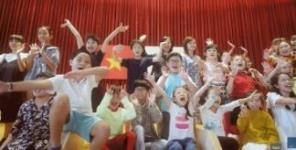 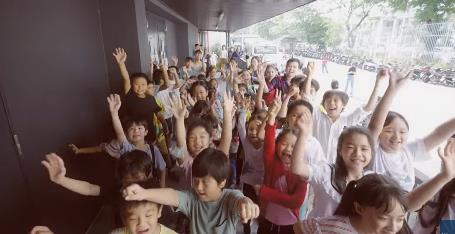 Ủy ban Đặc biệt Kỷ niệm 50 năm thiết lập quan hệ ngoại giao Nhật Bản – Việt Nam trực thuộc Hiệp hội Doanh nghiệp Nhật Bản tại Tp.Hồ Chí Minh
Copyright © Ủy ban Đặc biệt Kỷ niệm 50 năm thiết lập quan hệ ngoại giao Nhật Bản – Việt Nam trực thuộc Hiệp hội Doanh nghiệp Nhật Bản tại Tp.Hồ Chí Minh All rights reserved.
Khái quát dự án
Copyright © Japan Vietnam Festival実行委員会 All rights reserved.
Copyright © Ủy ban Đặc biệt Kỷ niệm 50 năm thiết lập quan hệ ngoại giao Nhật Bản – Việt Nam trực thuộc Hiệp hội Doanh nghiệp Nhật Bản tại Tp.Hồ Chí Minh All rights reserved.
Trang đính kèm
Ban tổ chức rất mong nhận được sự quan tâm hỗ trợ đồng hành của quý báo, đài trong việc đưa tin sâu, xuyên suốt trước, trong và sau chương trình để ca khúc hữu nghị Việt – Nhật “Tomodachi – Tình bạn” thật sự được truyền tải đến các công chúng Việt Nam và Nhật Bản, góp phần thắt chặt hơn nữa quan hệ tốt đẹp hai dân tộc nhân dịp kỷ niệm 50 năm thiết lập Quan hệ ngoại giao Việt Nam – Nhật Bản.

Quý đơn vị có nguyện vọng lấy tin và chụp ảnh, xin vui lòng liên hệ đến Văn phòng đại diện BTC dự án.
Copyright © Ủy ban Đặc biệt Kỷ niệm 50 năm thiết lập quan hệ ngoại giao Nhật Bản – Việt Nam trực thuộc Hiệp hội Doanh nghiệp Nhật Bản tại Tp.Hồ Chí Minh All rights reserved.